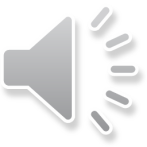 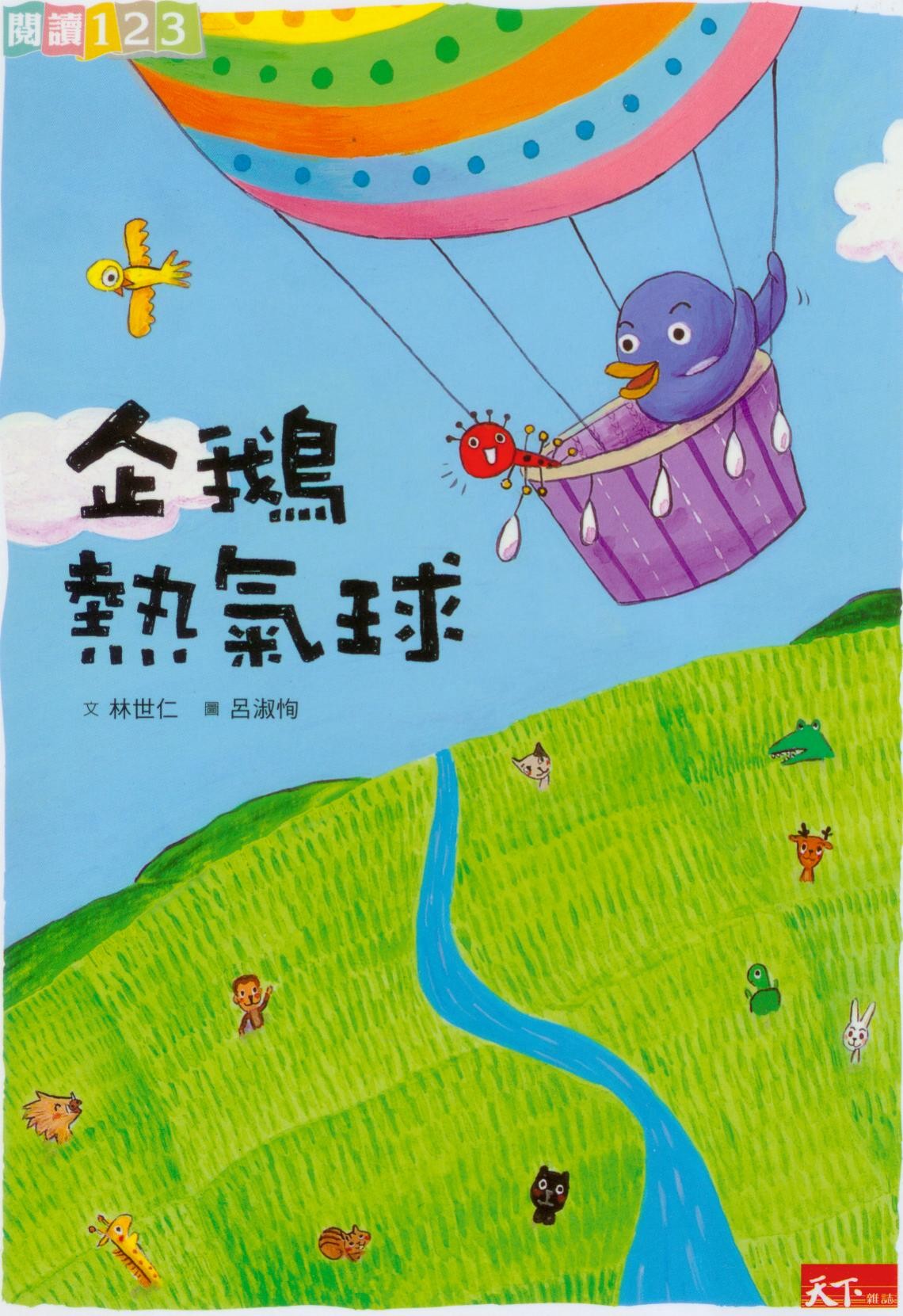 企鵝熱氣球
作者:林世仁

繪者:呂淑恂

出版社:天下雜誌
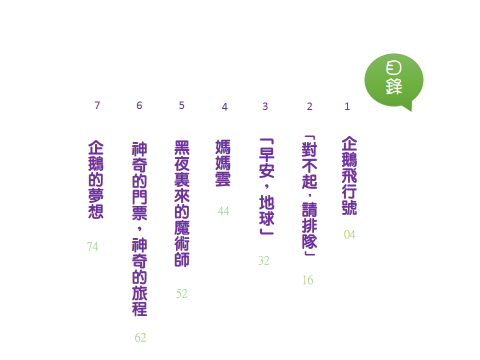 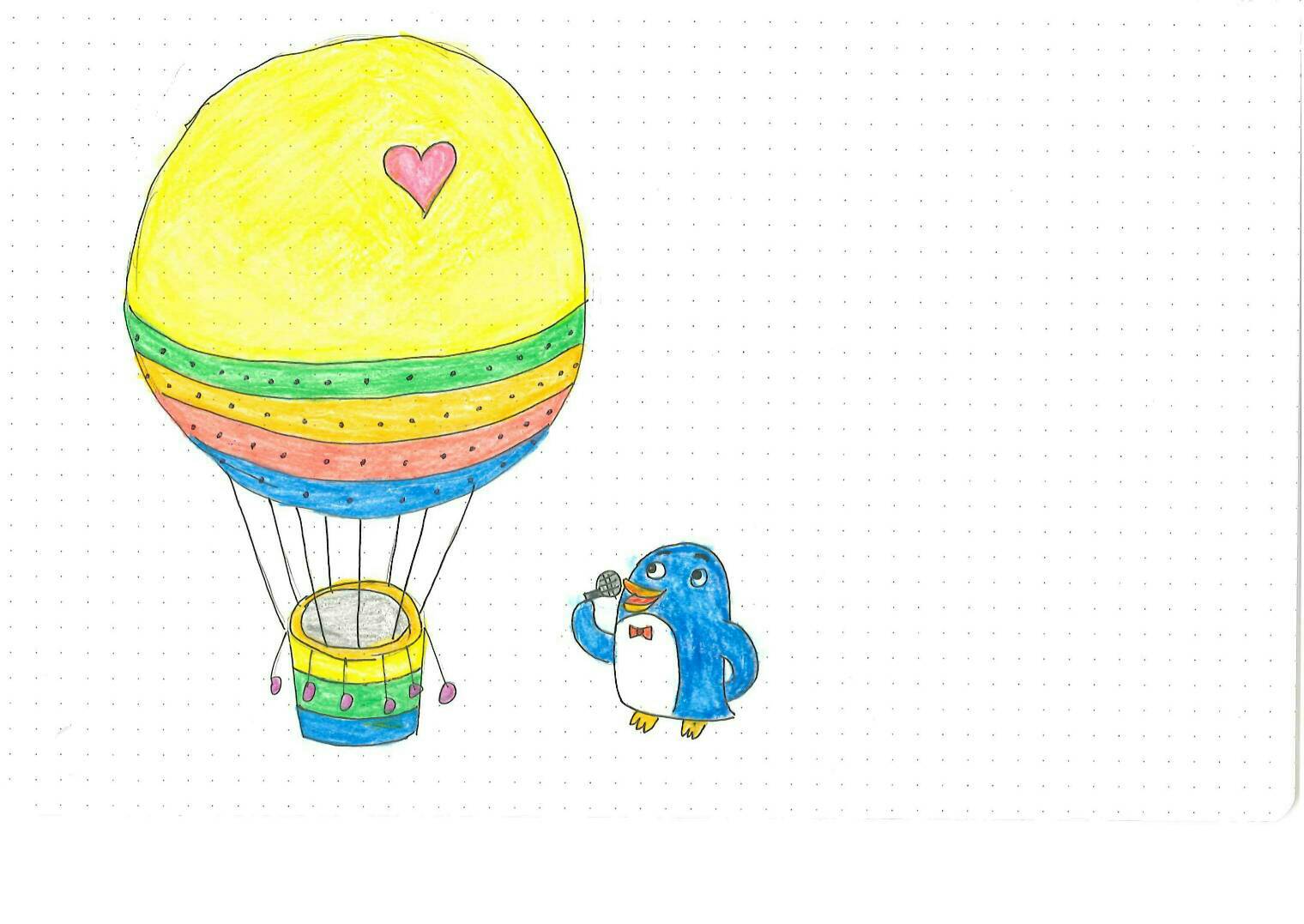 藍藍的天，白白的雲。
一隻企鵝站在熱氣球旁，拿起麥克風，大聲宣布:
“企鵝飛行號”來囉!機會有限，搭乘要趁早喔。
企鵝飛行號? 那是甚麼啊? 聽起來好有趣!
動物們聽了，紛紛從森林裡好奇的探出頭來。
一個很小的聲音說:我想坐熱氣球。 企鵝看了看四周:咦?怎麼沒有人?  小小的聲音說:我在這!
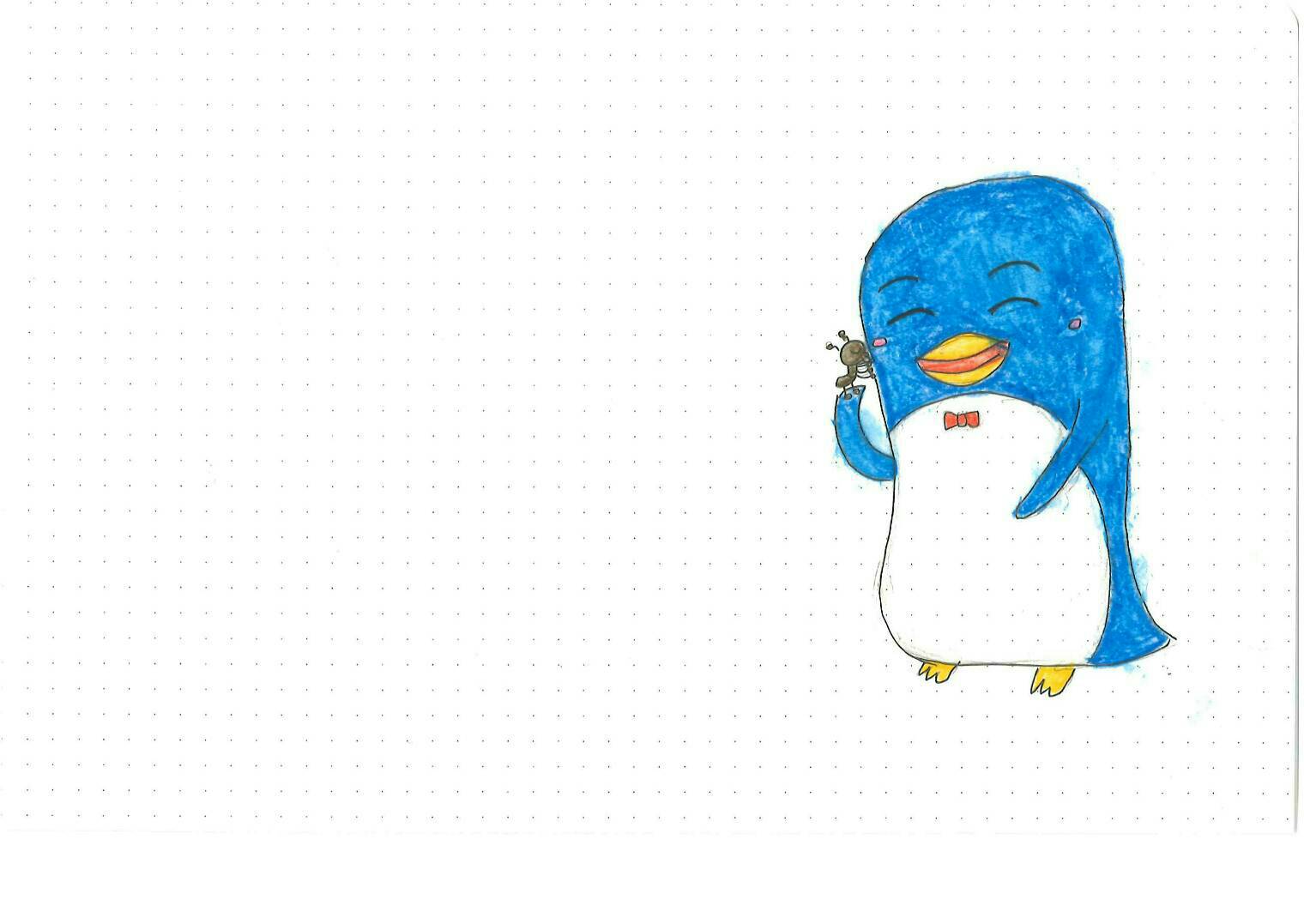 原來是螞蟻呀! 螞蟻說:我想搭乘熱氣球。企鵝說:請付門票!螞蟻吻了企鵝一下。一個螞蟻的吻，這門票真特別!企鵝說。
企鵝說:請繫好安全帶，我們要升空了喔!
   熱氣球飄過草叢，飄過白雲。
   螞蟻哇哇叫:風好大喔!天空上的風果然不一樣。原來世界這麼大啊!我真想環遊世界呢!今天真好玩~
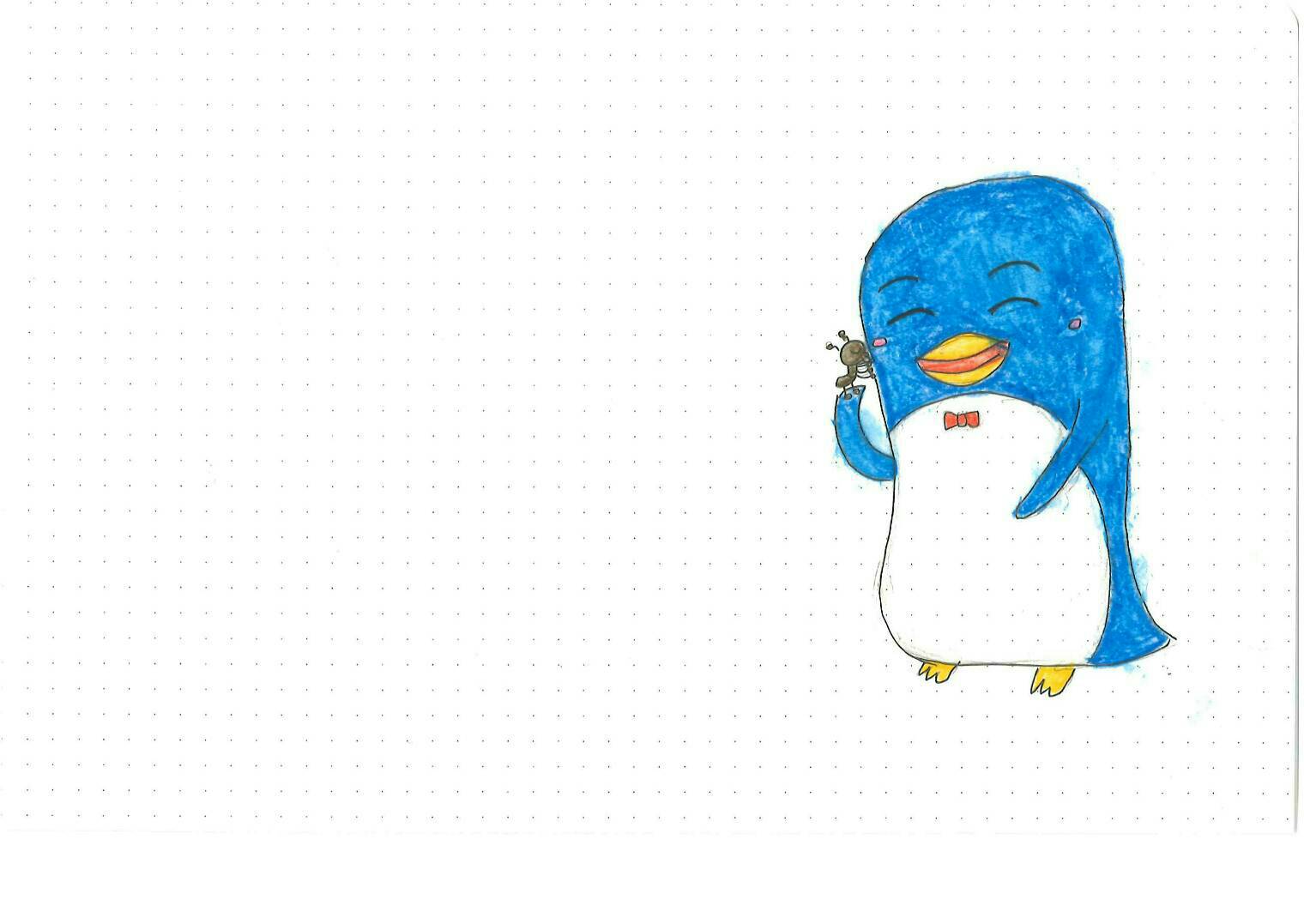 一匹小白馬走過來，他說:我想到天上找媽媽。
企鵝說:我可以帶你到天上，但是不保證能看到你媽媽喔。
小白馬拿出一張照片說:我只有這張相片。
企鵝看了看說:這張門票非常貴，看一眼就可以坐熱氣球了!
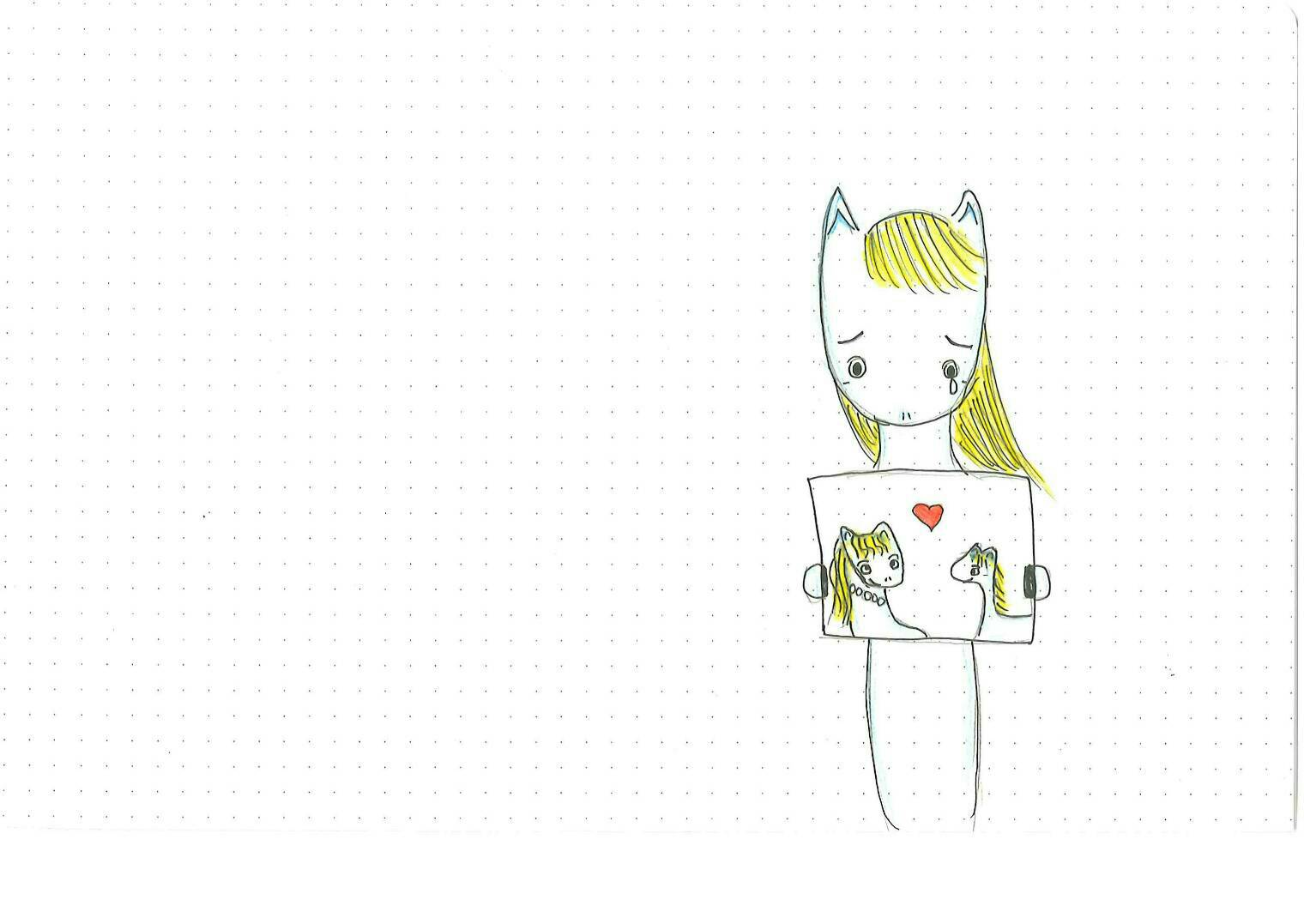 熱氣球飛起來，忽然，小白馬指著遠方大喊:媽媽在那裡!
遠遠的一朵白雲在風懷抱裡飄成一匹雲馬。
小白馬開心得流下眼淚說著:謝謝你讓我看到媽媽我很高興!
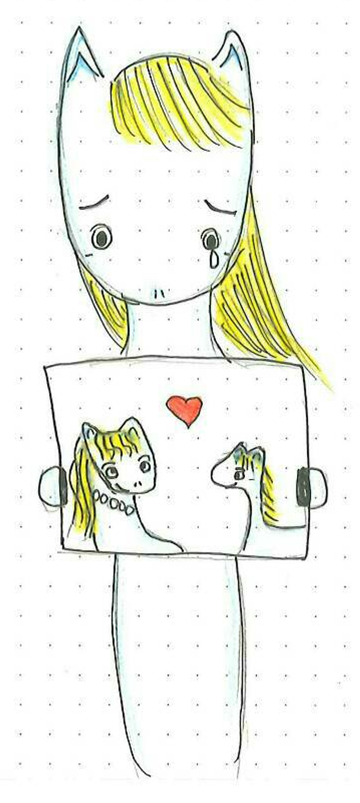 問問題囉!
1.企鵝飛行號是什麼呢?
                                熱氣球
2.你想搭乘企鵝飛行號嗎? 你想用甚麼當門票呢?

3.螞蟻和小白馬分別用什麼東西當門票呢?
   螞蟻用一個吻當門票
   小白馬用和媽媽的照
   當門票
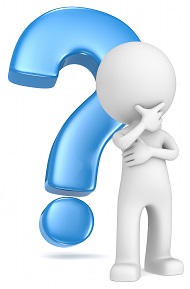 謝謝聆聽!
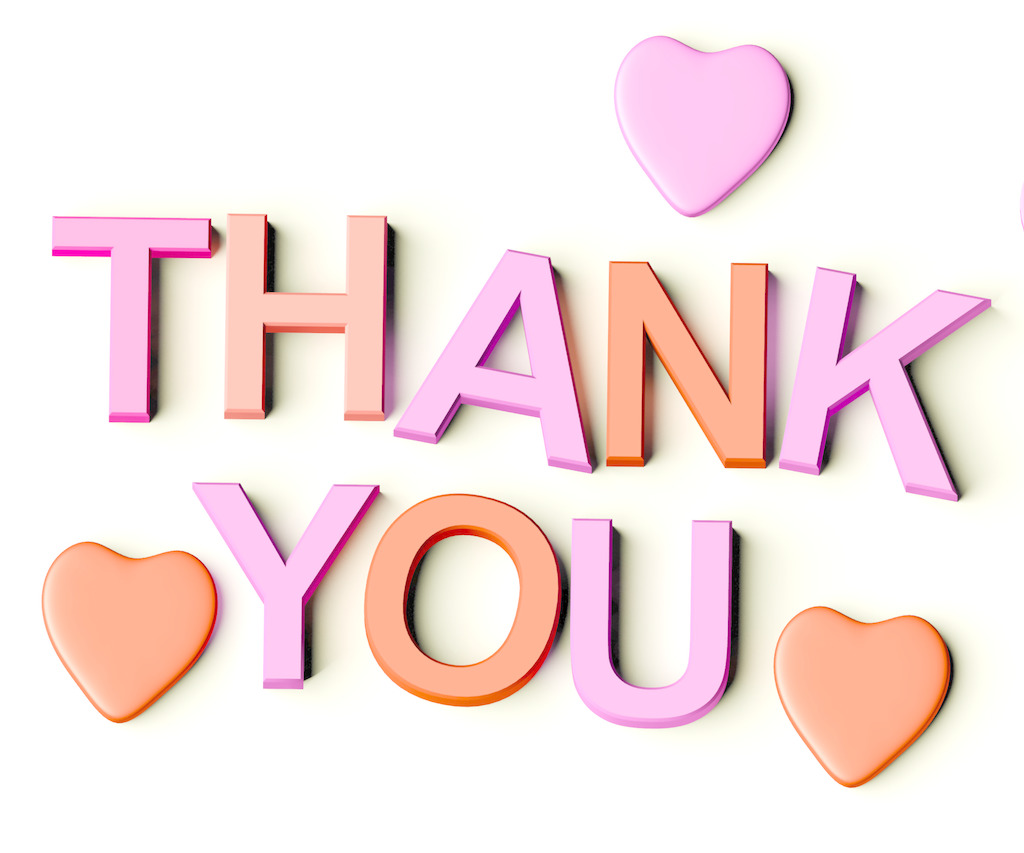